注音符號精靈三國
這是一個揭開聲音小精靈的神秘面紗的故事
很久很久以前，人類祖先最先發現
這個世界上有無數的「聲音小精靈」
他們想要抓住「聲音小精靈」 ，卻怎麼也抓不到
後來，一個好心的神仙
看到人類那麼辛苦都抓不到「聲音小精靈」
於是決定幫助人類….
最後，人類和神仙一起努力，終於抓到40隻「聲音小精靈」
在把小精靈帶回神仙創造的聲音世界的途中
居然又跑掉了3隻
最後，只剩下37隻「聲音小精靈」陪伴我們的祖先……
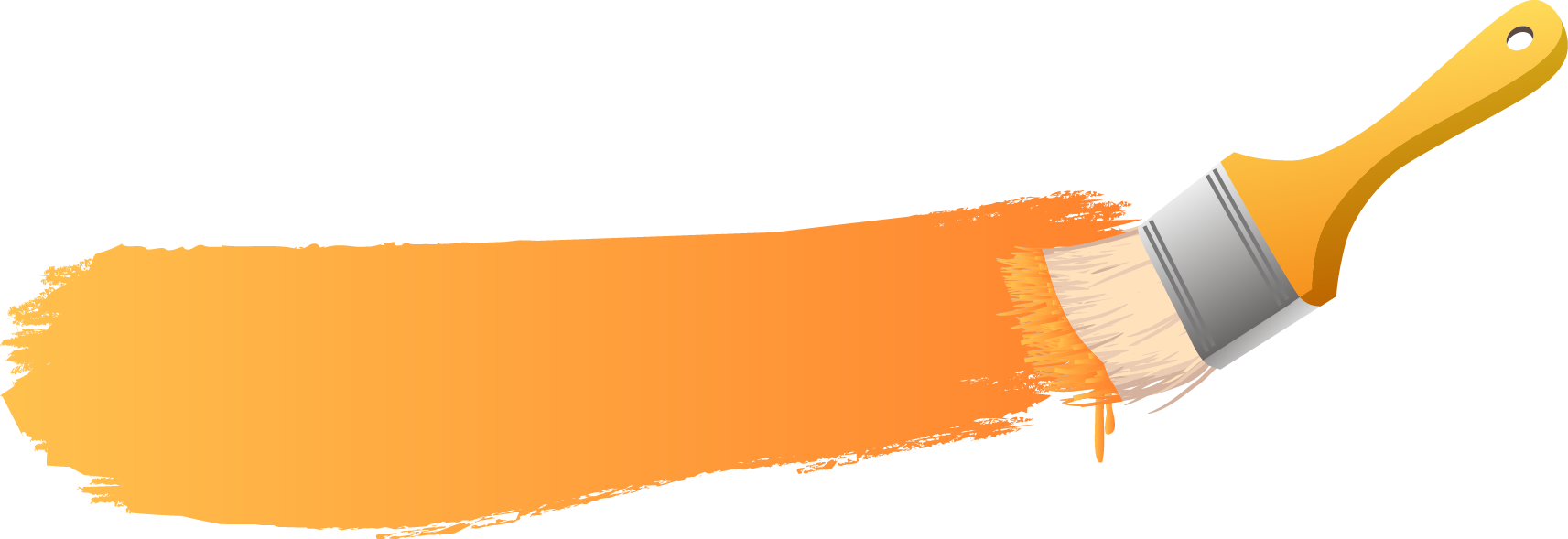 注音符號精靈三國
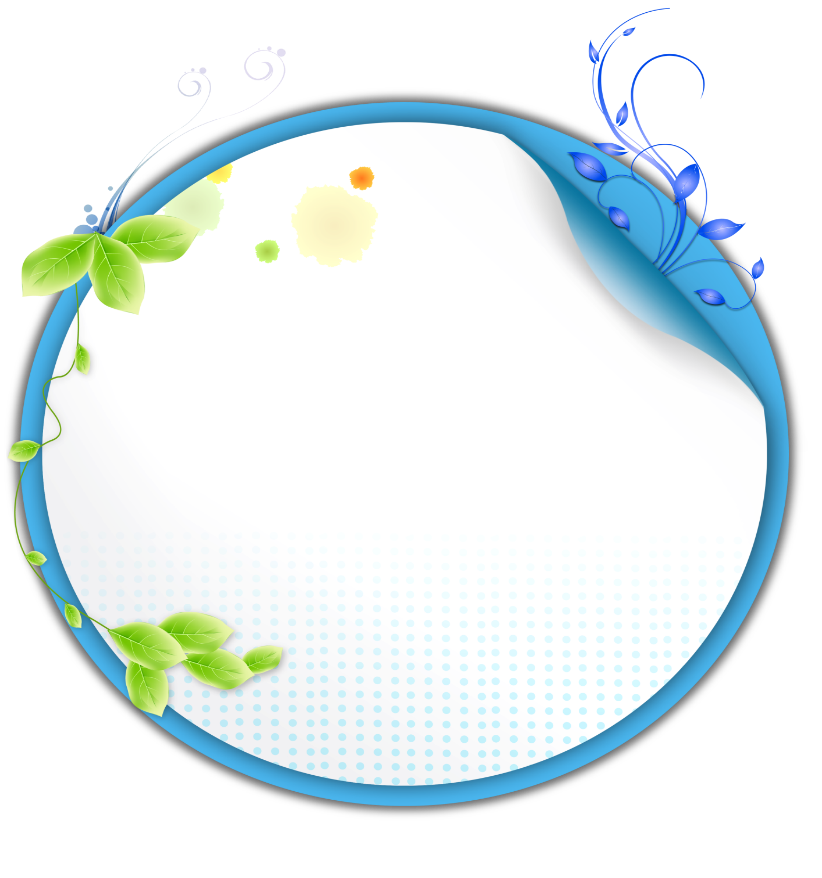 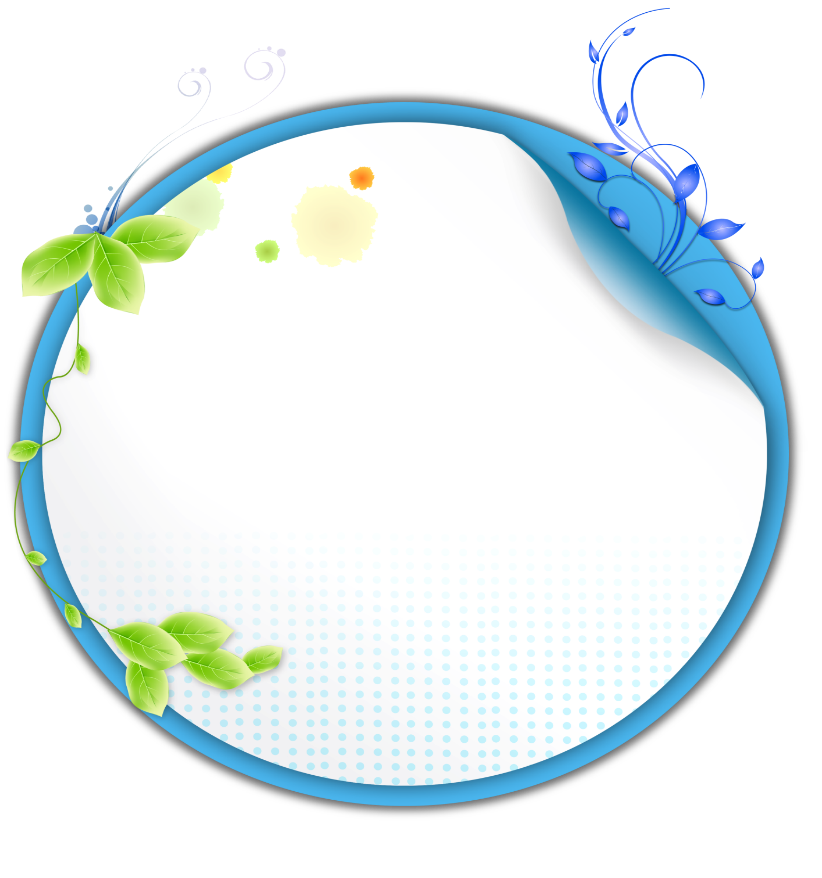 山下的
吵吵國
山上的
咬咬國
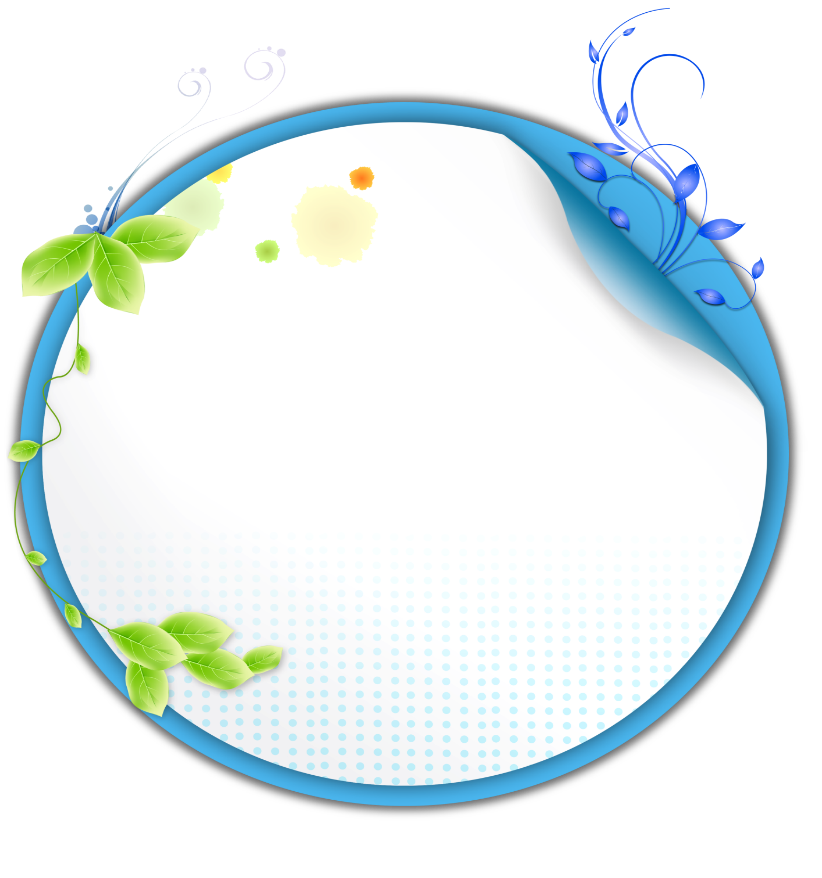 山上的
靜靜國
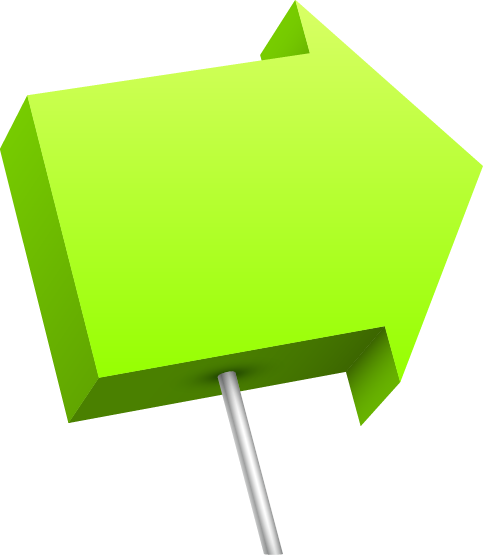 ㄛ
ㄚ
ㄝ
ㄜ
簡單村
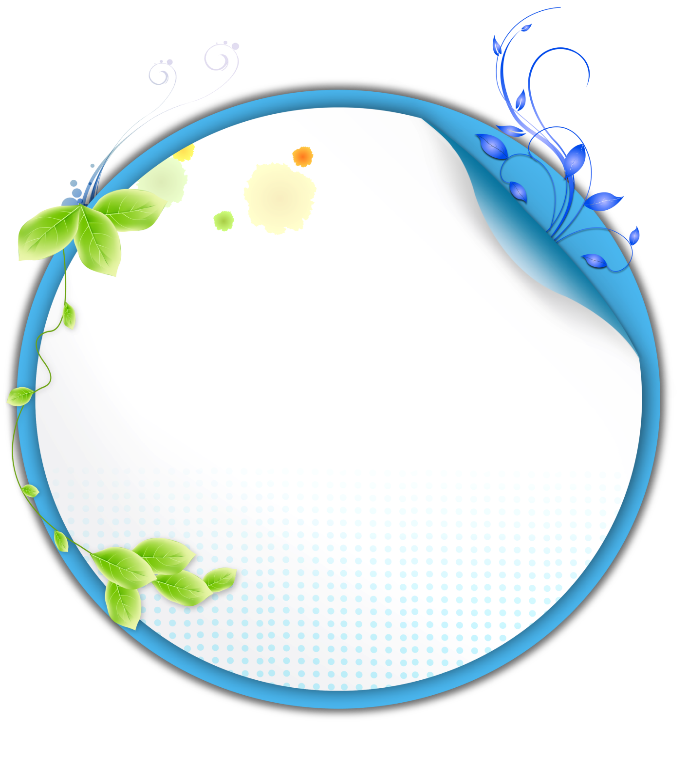 山下的
吵吵國
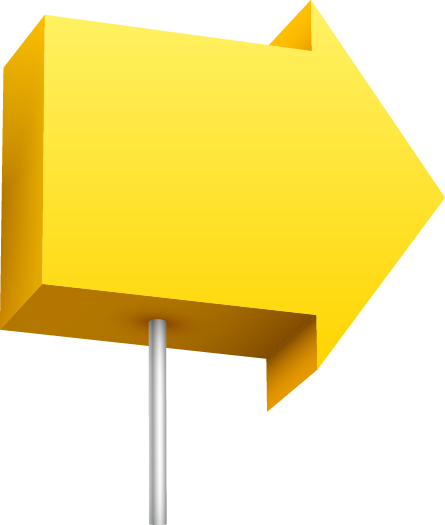 ㄨ
ㄩ
ㄧ
超能村
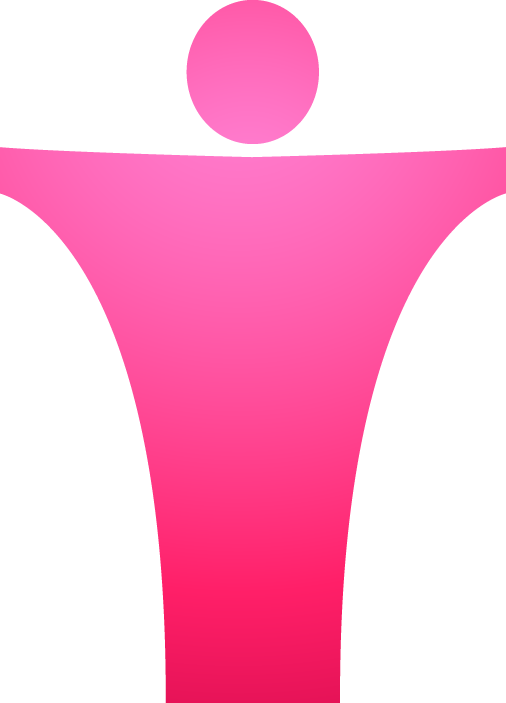 ㄞ
ㄟ
ㄠ
ㄡ
流浪兒
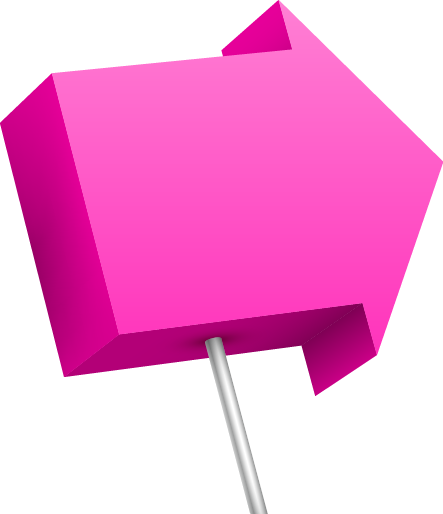 ㄦ
合體村
ㄢ
ㄣ
ㄤ
ㄥ
=
ㄞ
ㄧ
ㄚ
+
ㄞ
=
ㄝ
ㄧ
ㄟ
+
ㄟ
ㄞ
ㄟ
ㄠ
ㄡ
=
ㄚ
+
ㄨ
ㄠ
ㄠ
ㄢ
ㄣ
ㄤ
ㄥ
ㄛ
=
ㄨ
ㄡ
+
ㄡ
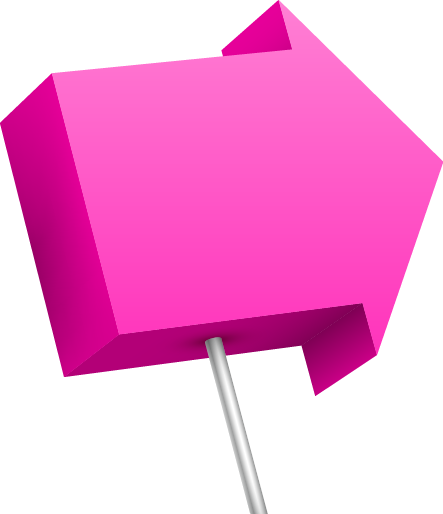 合體村
=
+
ㄢ
ㄋ
ㄚ
ㄢ
=
ㄜ
ㄋ
ㄣ
+
ㄣ
ㄞ
ㄟ
ㄠ
ㄡ
=
ㄚ
+
ㄤ
ng
ㄤ
ㄢ
ㄣ
ㄤ
ㄥ
ㄜ
=
ng
ㄥ
+
ㄥ
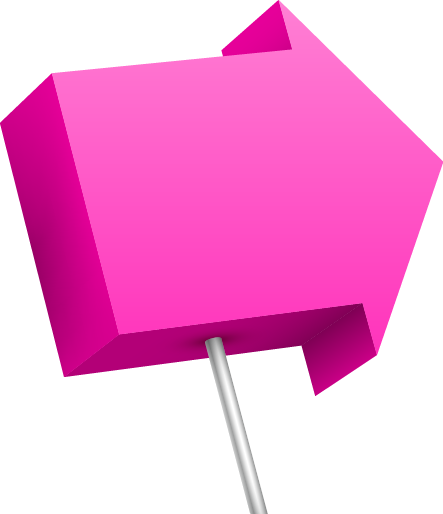 合體村
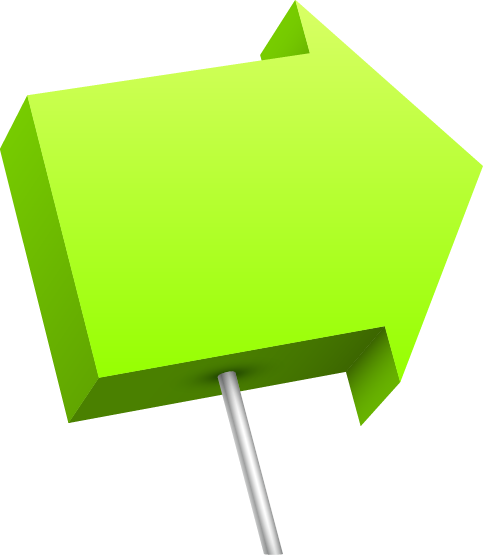 ㄅ
ㄆ
ㄇ
ㄈ
親親村
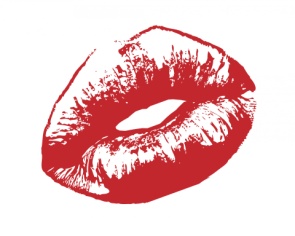 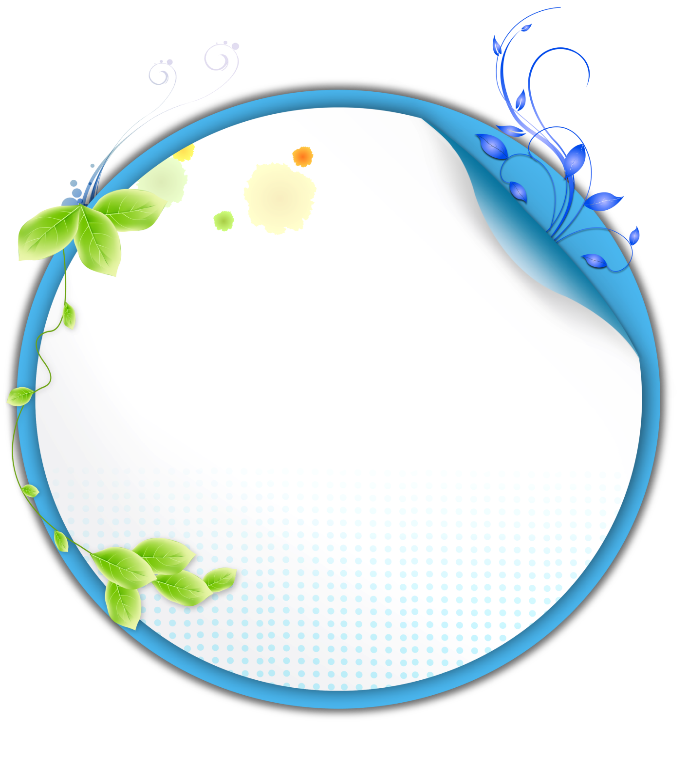 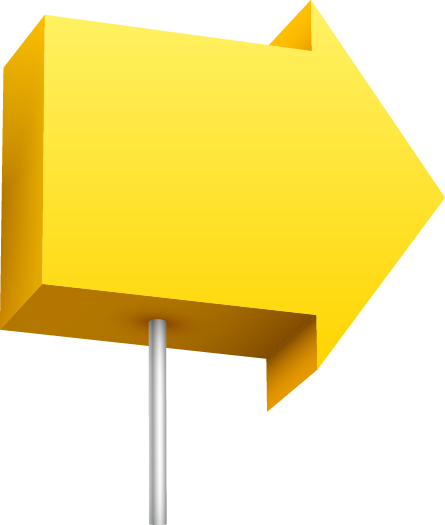 山上的
靜靜國
ㄌ
ㄋ
ㄊ
ㄉ
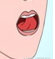 彈牙村
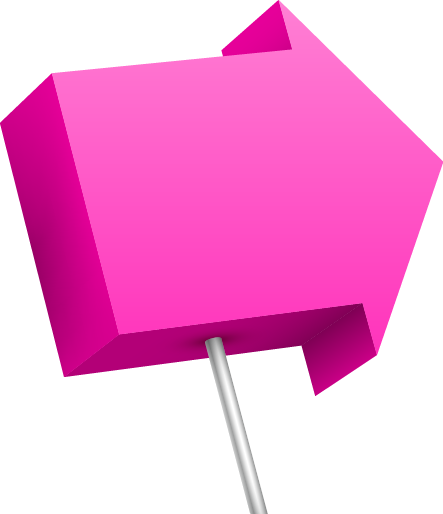 ㄏ
ㄍ
ㄎ
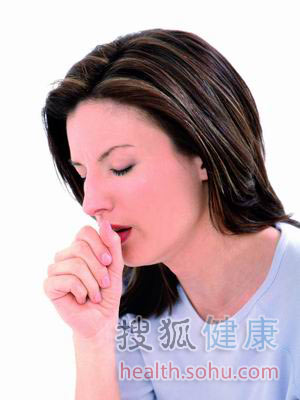 咳嗽村
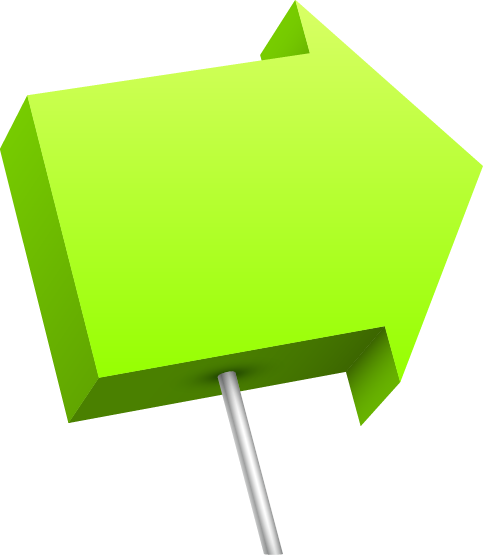 ㄑ
ㄒ
ㄐ
咬牙村
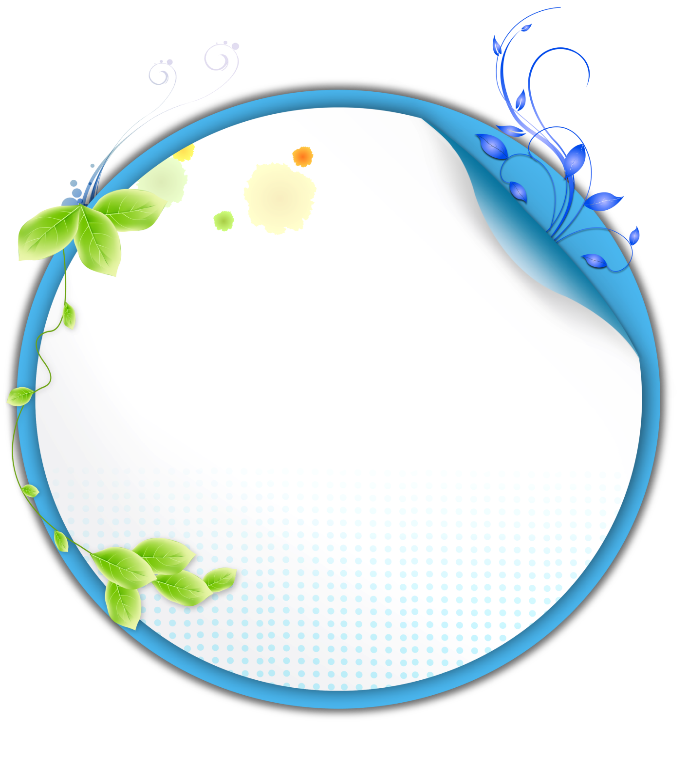 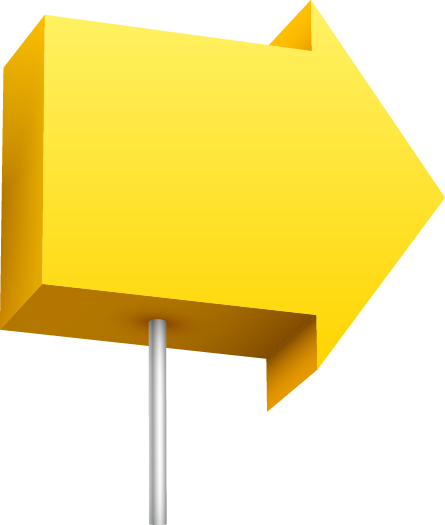 山上的
咬咬國
ㄕ
ㄖ
ㄓ
ㄔ
翹舌村
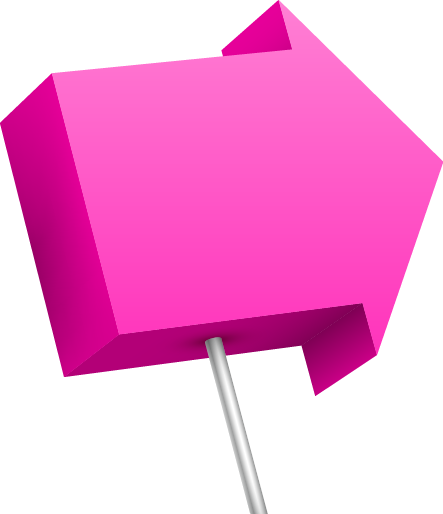 ㄘ
ㄙ
ㄗ
麻麻村
ㄗ
ㄐ
ㄓ
ㄍ
ㄉ
ㄅ
ㄘ
ㄔ
ㄑ
ㄎ
ㄊ
ㄆ
上
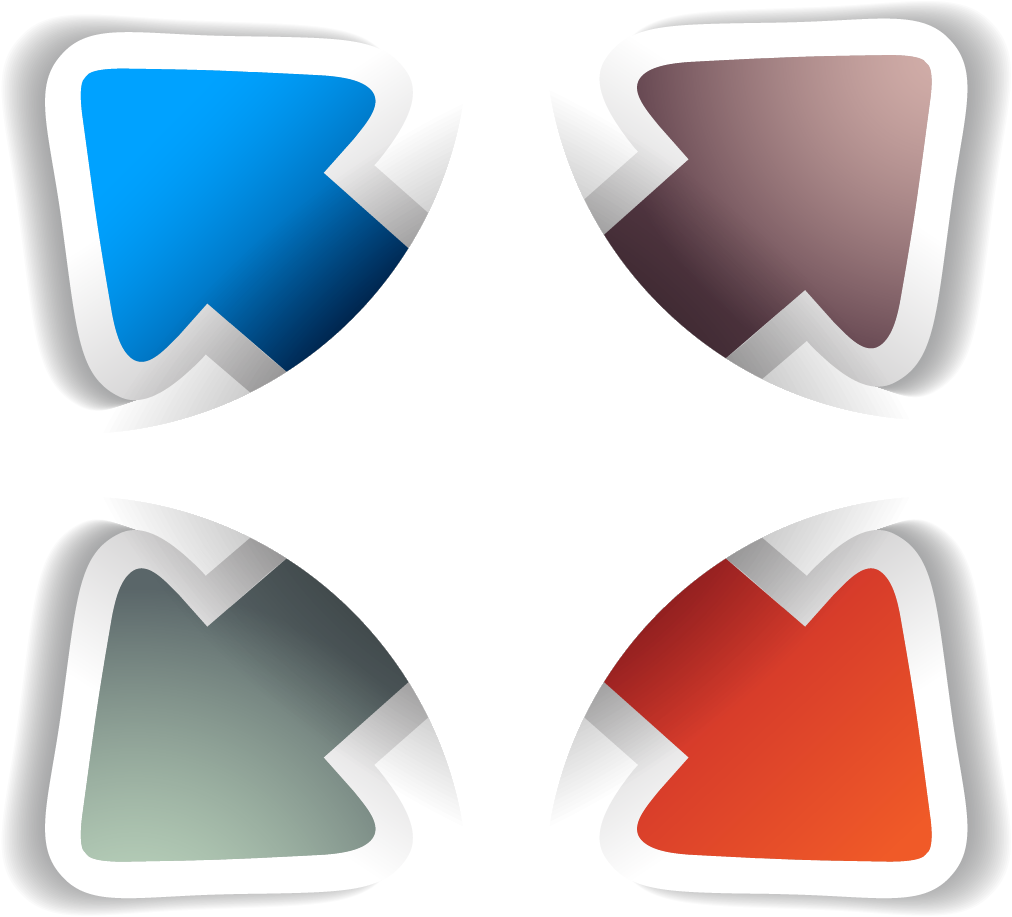 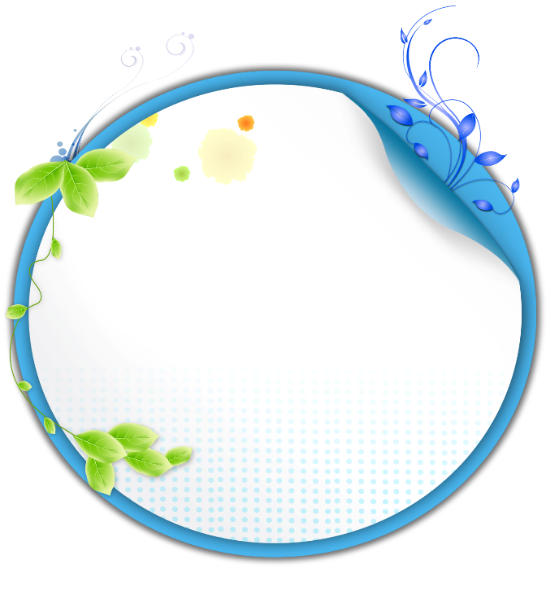 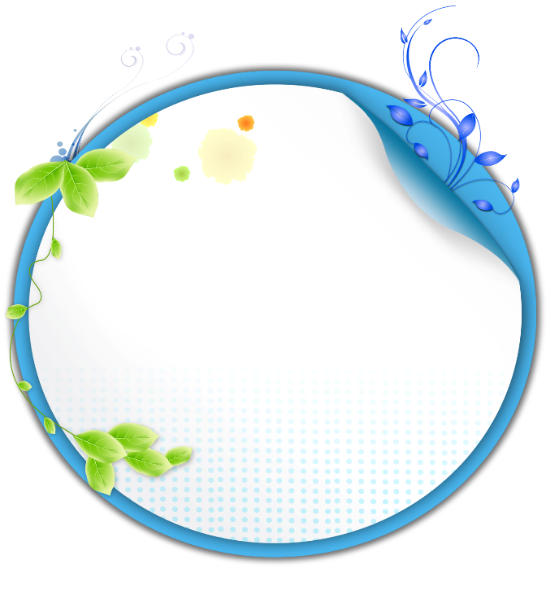 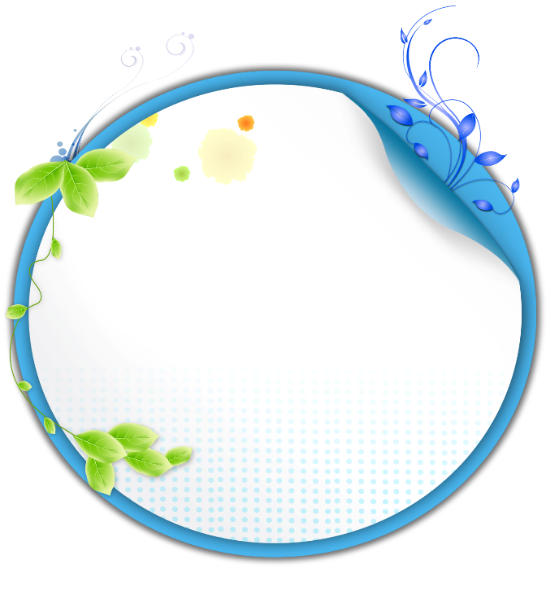 ㄕ
ㄒ
ㄙ
ㄏ
ㄋ
ㄇ
ㄖ
ㄌ
ㄈ
吵吵國
咬咬國
靜靜國
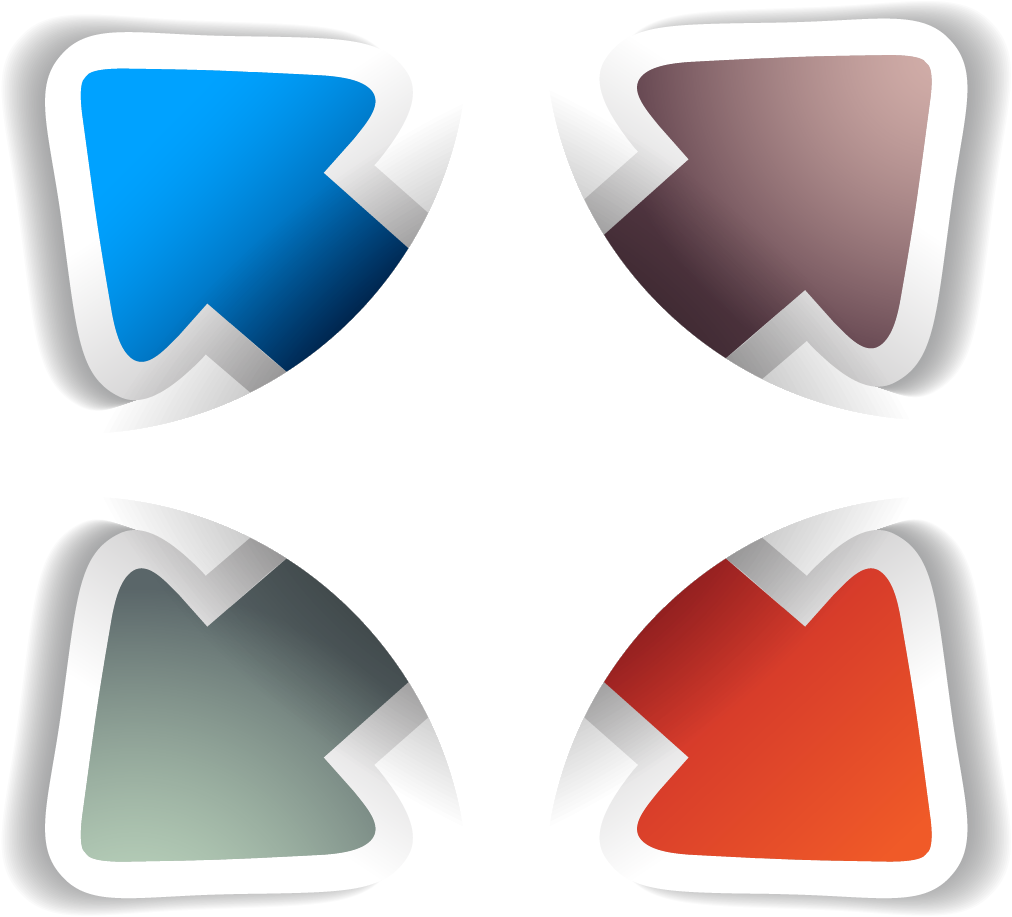 下
ㄝ
ㄛ
ㄜ
ㄚ
ㄨ
ㄧ
ㄩ
ㄡ
ㄟ
ㄠ
ㄞ
ㄥ
ㄣ
ㄦ
ㄤ
ㄢ
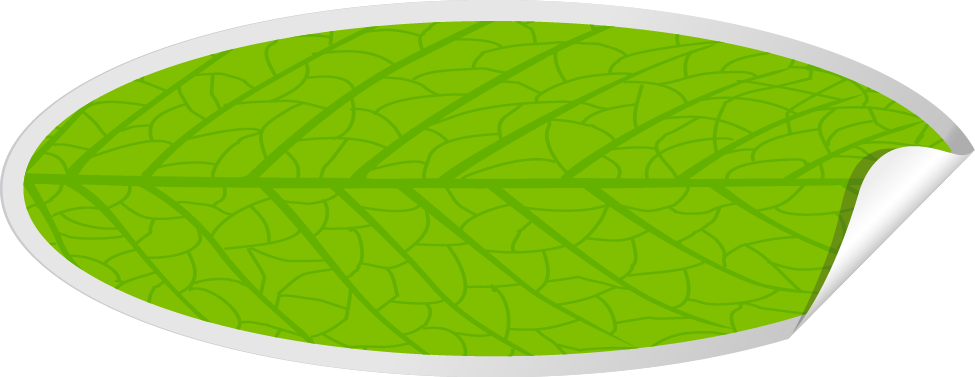 有一天
ㄎ
ㄑ
ㄋ
ㄗ
ㄕ
ㄒ
ㄘ
ㄙ
ㄐ
ㄏ
ㄖ
ㄉ
ㄈ
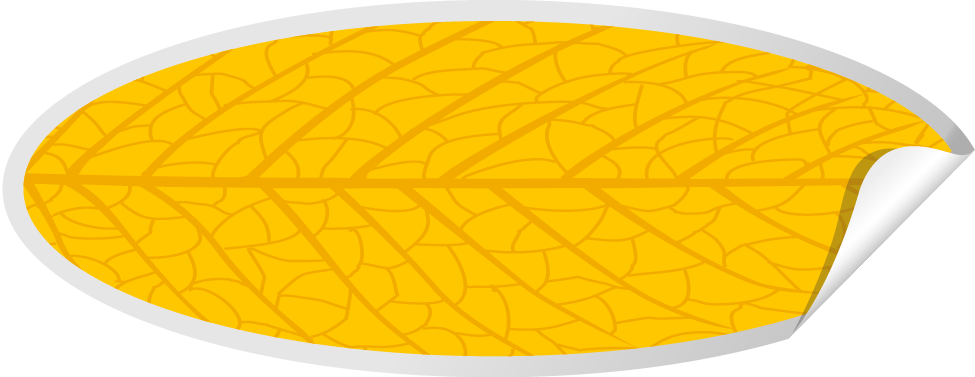 ㄌ
ㄍ
ㄊ
ㄆ
ㄔ
發現一個
好玩的地方
ㄅ
ㄓ
ㄢ
ㄨ
ㄛ
ㄚ
ㄇ
ㄜ
ㄝ
ㄡ
ㄩ
ㄧ
ㄞ
ㄤ
ㄦ
ㄠ
ㄟ
ㄣ
ㄥ
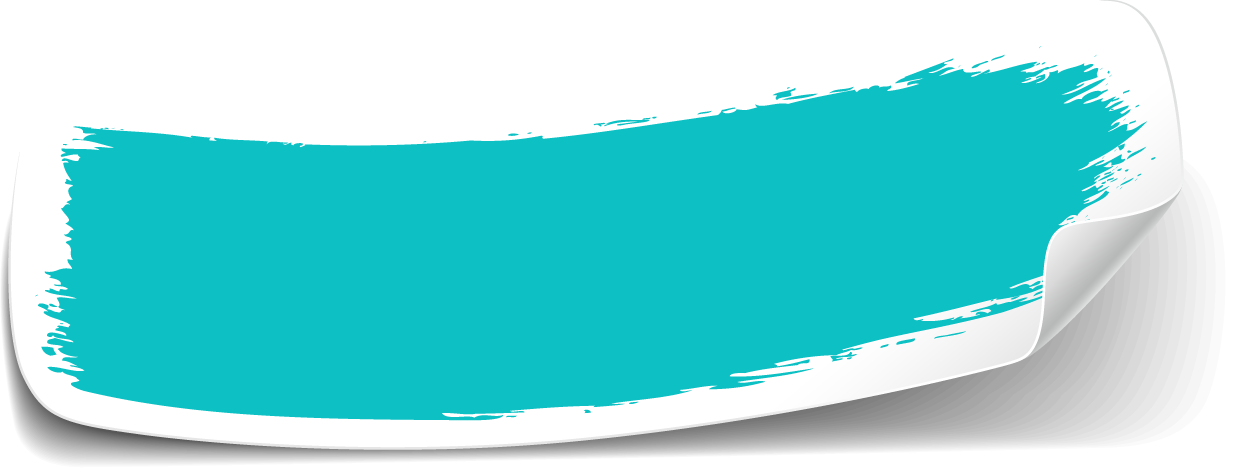 注音符號精靈全部都跑到了
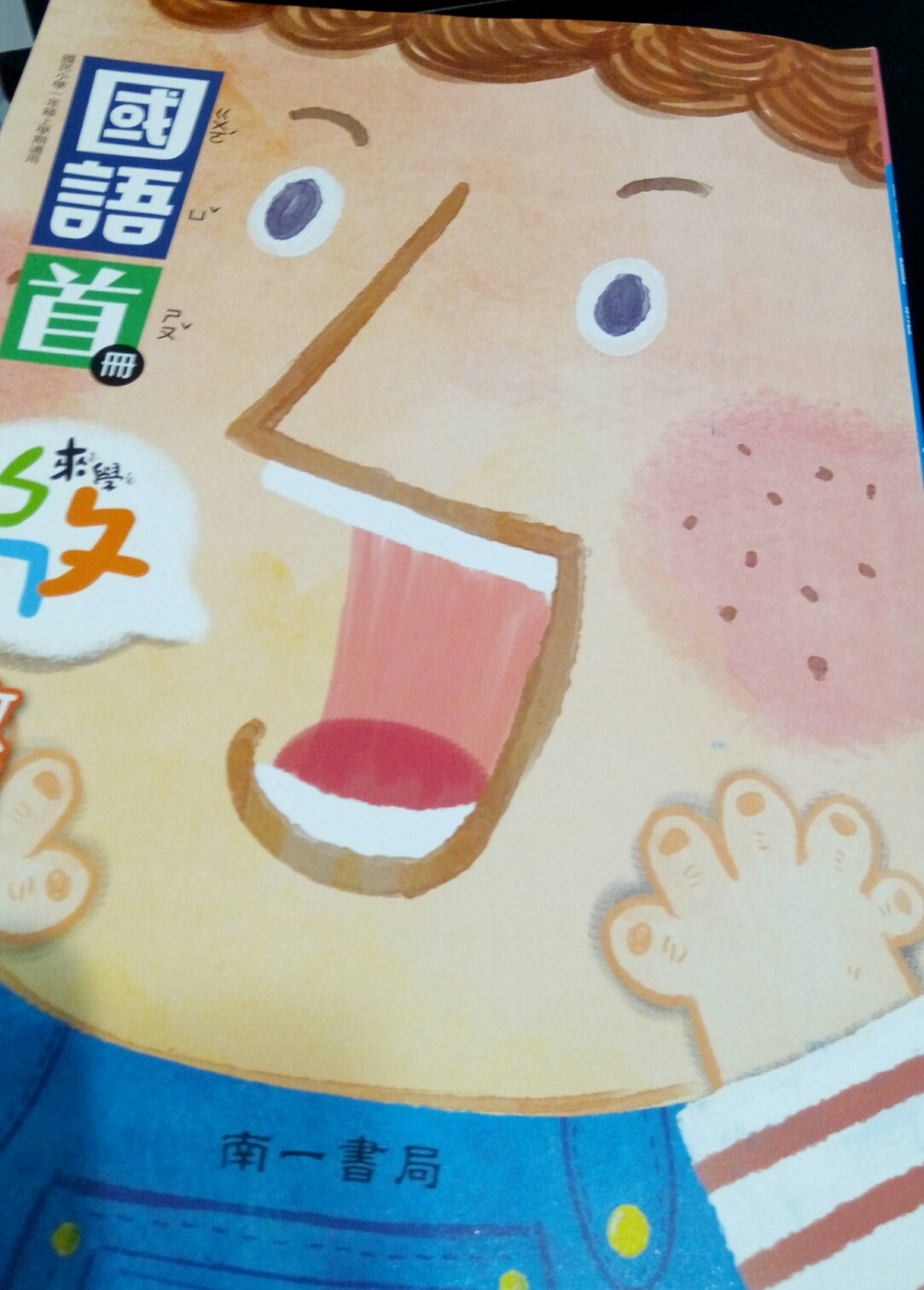 這裡